BIENVENIDOS
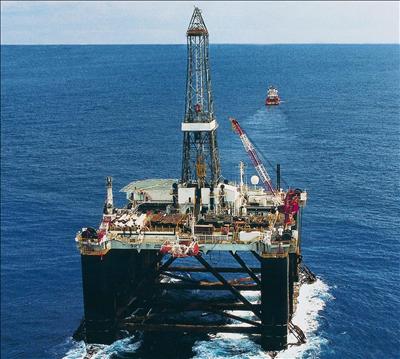 petróleo
INTRODUCCÓN
Esta temática se le expone a ustedes para lograr identifica los diferentes productos provenientes del carbono, como algunos derivados del mismo como lo es el petróleo, la gasolina y muchos otros productos que se obtienen del carbono y que son de mucha utilidad para toda la población mundial
OBJETIVOS
GENERAL:  identificar los productos que se derivan de la principal fuente de la química orgánica  como  es el carbono.

ESPECIFICO: establecer  como se implementan y que funciones se emplean para los productos que se derivan del petróleo.
EL PETRÓLEO
El  petróleo constituye una de las 
Principales fuentes naturales de 
Hidrocarburos ,los cuales son 
Indispensables en la sociedad actual.
Es un líquido de color variable entre el ámbar y el negro, formado por hidrocarburos insolubles en agua. Es de aspecto aceitoso, olor fuerte, densidad comprendida entre 0.8 y 0.95. El significado etimológico de la palabra petróleo es aceite de piedra por encontrarse en yacimientos de roca sedimentada.
[Speaker Notes: Os aas]
ORIGEN
El petróleo es un combustible fósil que se formo hace  millones de años durante una largo proceso, en el cual, la materia orgánica (vegetal y animal, principalmente  de  origen marino). Se fue almacenando en cuencas de sedimentación de zonas costeras .
Estos depósitos fueron cubiertos por capas sucesivas de arena, arcilla y barro que, con el tiempo se endurecieron.
Bajo estas circunstancias, la degradación de la materia orgánica  ocurrió lentamente, debido principalmente por la  falta de oxigeno y gracias  a los microorganismos como las bacterias  anaeróbicas. sumand0 a la falta de oxigeno, las elevadas presiones  y temperaturas, dieron como resultado la formación del petróleo.

El petróleo en su estado natural se encuentra en las rocas  porosas de la corteza terrestre. Es una mezcla de hidrocarburos de diferentes pesos moleculares, en estado solido, liquido y gaseoso, además de pequeñas cantidades de azufre, nitrógeno y oxigeno.
Datos de producción
En 1901, en las afueras de Beaumont, USA, se encontró el mayor pozo petrolero hasta entonces conocido, a 250 metros de profundidad que producía 75 000 barriles por día.
   En 1908 George Reynolds perfora con éxito dos pozos en Persia. 
   En 1910, Weetman Pearson perfora un pozo petrolero en México, en las cercanías de Tampico con una producción diaria de 110 000 barriles
En 1913 se perfora exitosamente el primer pozo productivo en Guanonoco, Venezuela y en 1921 se descubre el primer pozo de alta productividad en Los barrosos.
En 1927, perforando a 500 metros de profundidad se halla el primer pozo en Irak
En 1932 se inician las perforaciones en el Golfo Pérsico descubriéndose petróleo en Bahrein, Arabia Saudita, Kuwait…En 1960, se crea en Bagdad, con sede en Viena la OPEP (Organización de países exportadores y productores de Petróleo) formada inicialmente por Irán, Irak, Kuwait, Arabia Saudita y Venezuela.
En el mudo existen actualmente 33 grandes yacimientos petroleros de alta producción y 25 de ellos se encuentran en el Medio Oriente vale decir en un área inferior al 1 % de la superficie terrestre.
Explotación
Se realizan estudios preliminares, que incluyen imágenes satelitales, sismografias,topografias  y análisis de suelos entre otros se pueden encontrar con cierta precisión una posible zona para la explotación petrolera, así como valorar cuantitativa y cualitativamente el yacimiento por ejemplo,es importante saber a que profundidad se encuentra la fuente de crudo y que tan fácil es llagar a esta.
Una vez encontrado el yacimiento se procede a perforar las distintas capas de  la corteza terrestre, utilizando una broca muy resistente denominada trépano
A medida que van avanzando las perforaciones se encuentran todo tipo de accidentes geológicos propios de la litosfera. (agua sedimentaria, rocas, grietas,etc.)
El pozo petrolero contiene en su parte superior una gran masa de gas y en la pate interior una capa de agua salada. Dado que en el interior del yacimiento, el petróleo y el gas se encuentran a altas presiones 
Una vez alcanzada la perforación en la pate superior del yacimiento, parte de esta presión es liberada para facilitar la ascención del petróleo hacia la superficie y por ultimo se conectan bombas que puedan funcionar por mucho tiempo para asegurar el suministro continuo del crudo.
REFINACIÓN
Cuando el petróleo es extraído se puede transportar por vía de oleoductos o buques tanques hasta una refinería 

Son muchas las aplicaciones del petróleo en la industria  y para esto se somete a una serie de procesos físicos y químicos para obtener un gran numero de productos con diversas aplicaciones
El primer paso para refinar el petróleo es la destilación que luego se obtienen varias fracciones dependiendo del punto de ebullición

Entre estos se encuentran:

Gas natural: mezcla de hidrocarburos de bajo peso molecular (entre 1 y 4 carbonos ) como metano, etano, propano, butano e isobutano, con puntos de ebullición inferiores a los 20 •c. es de nota que la mayo parte del gas se obtiene del pozo de extracción
GASOLINA.: consiste en hidrocarburos entre 5 y 11 car bonos, con puntos de ebullición ente 30 y 200 •c. 

QUEROSENO: hidrocarburos de 11 a 14 carbonos. Con  puntos de ebullición entre 175 y 300 •c.

GASÓLENO: hidrocarburos  de 14 a 25 carbonos cuyos puntos de ebullición entre 275 y 400 •c.
Derivados del petróleo

  Los derivados del petróleo se dividen en dos tipos:
a) Productos livianos (por su menor densidad y alta volatilidad):
* Gases licuados (butano y propano): se verifica que su composición y su volatilidad sean correctas mediante dos criterios: ensayo de evaporación y tensión de vapor.
* Las Gasolinas: Su comportamiento en un motor viene cifrado en laboratorio por diversos índices de octano que miden la resistencia de detonación y al autoencendido
* Kerosene: su volatilidad está limitada por un contenido en gasolina que se mantiene inferior al 10%.
     Diesel liviano: 

  b) Productos pesados:

* Diesel marino: 
* Combustóleos: sus características son viscosidad, potencia calorífica, gran contenido de azufre, agua y sedimentos.
Usos y aplicaciones de los derivados el petróleo
a) Productos livianos:
Gases licuados: se usan para cocinar, combustión interna, calentadores, mecheros de laboratorios y lámparas de gas.
*Las Gasolinas: hay dos tipos
a- regular.- en motores de combustión interna de baja compresión, motores de lanchas, podadoras de césped y motores pequeños.
b- súper.- motores de combustión interna de mediana y alta compresión tales como automóviles de pasajeros y camiones pequeños.
* Kerosene: Se usa como combustible de aviones a reacción, aviones de pasajeros, helicópteros de turbina, combustible para estufas, refrigeradora y calefacción a las incubadoras.
*Diesel liviano: utilizado en motores de combustión interna, autos de pasajeros, equipos pesados, calderas y quemadores industriales.
b) Productos pesados:
*Diesel marino: utilizado en motores de combustión interna marítimos y en turbinas de gas para generación, también en calderas de barcos industriales.
*Combustóleo: Usado principalmente en calderas industriales, para generar vapor o energía eléctrica.
c) Otros derivados:
* El asfalto es la parte más pesada del fuel-oil. Usado como revestimiento de muros y para pavimentar caminos.
* El benceno usado como quitamanchas y en la fabricación de barnices.
* El aguarrás mineral usado en la fabricación barnices y pinturas.
* Las parafinas para evitar el reblandecimiento de las bujías y el pegado intempestivo de los embalajes.
* El gas propano o glp de uso doméstico y vehicular.
* Los lubricantes para lubricar motores de automóviles y aviones.
Vaselina y ceras
La destilación de el petróleo se lleva acabo en dispositivos conocidos como columnas de fraccionamiento que pueden medir hasta 60m de altura
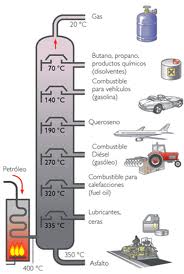 gasolina
Uno de los derivados mas importantes del petróleo es sin duda la gasolina. Que es utilizada como combustible en todo el mundo y de la cual depende la economía. Por esta razón cerca del 90% del petróleo crudo de destina para la fabricación de combustible como la gasolina. 
La gasolina en países como en Argentina, Paraguay y Uruguay se conoce como nafta, en Chile como bencina.
la gasolina tiene una densidad de 720 g/L (un 15% menos que el gasoil, que tiene 850 g/L). Un litro de gasolina tiene una energía de 34,78 mega julios, aproximadamente un 10% menos que el gasoil, que posee una energía de 38,65 mega julios  por litro de carburante. Sin embargo, en términos de masa, la gasolina tiene 3,5 de masa.
¿Que es el gasoil?
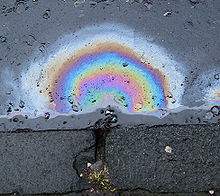 El gasoil es un combustible para motores diesel


Su inventor fue el alemán Rudolf Chirstian Karl 
Diesel
La destilación del crudo es el primer paso para la producción de gasolina comercialmente aprobada, pues la fricción que se separa como tal, al inicio de la destilación ocasiona daños en los motores de combustión interna, debido a un fenómeno conocido como golpeteo del motor. El golpeteo del motor es ocasionado por la combustión incontrolada de la gasolina.
 ocurre que en las cámaras de combustión de los motores de combustión interna  - como aquellos presentes en los automóviles – la combustión debe ser homogénea en todo el volumen de la cámara y debe producirse justo cuando se la chispa detonante de la mezcla de aire y gasolina, presente en la cámara.
La gasolina sin procesar, se compone de hidrocarburos de cadenas lineales, poco ramificadas, que suelen quemarse desordenadamente y en diferentes tiempos, fenómeno denominado preignición y que es el responsable del sonido de golpeteo dentro de la cámara de combustión. 
¿Que ocasiona esto?
Ocasiona que las piezas encargadas del mecanismo encargado de transportar la energía química y calórica de la combustión de la combustión en energía cinética, no se acoplen adecuadamente, ocasionando recalentamiento del motor o ruptura de sus piezas.
Se ha observado  que los hidrocarburos ramificados no presentan este problema, por lo que la gasolina con propiedades detonantes optimas está compuesta por una mezcla de hidrocarburos de 5 a 10 carbonos, algunos de cadenas lineal y otros ramificados. Uno de los pincipales componentes de la mezcla es el isooctano, con base en el cual se mide qué tan buena es la gasolina. Esto se hace a través de una escala de octanaje o índice de octano, que indica la proporción del isooctano presente en la mezcla.
Un octanaje de 0 indica propiedades de detonantes deficientes y se relaciona con la presencia del heptano, un combustible especialmente de mala calidad, que produce un gran golpeteo.
Por el contario, un octanaje de 100 se refiere a un combustible óptimo, con dominancia de isooctano.
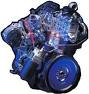 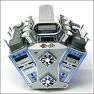 Otros Derivados
Los polímeros
Denominadas monómeros
macromoléculas compuestas por cadenas de                                            unidades mas pequeñas
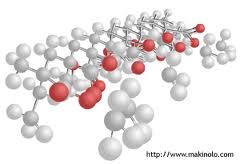 Naturales
Sintético
Los sintéticos  han desplazado a los naturales debido a su bajo costo de producción y amplia disponibilidad.
Polimerización
proceso en el que se unen los monómeros para formar gigantescas
                                                moléculas.
Se caracterizan por presentar uno o más 
enlaces doble, según la formula general
ADICCIÓN
La unión sucesiva de monómeros, da lugar a la macromolécula
R
R          
           C   C
R                        R
Donde R es un átomo de hidrogeno, de un halógeno o cualquier
 grupo funcional. Un ejemplo es el teflón:
El teflón es un polímero que se usa como recubrimiento de accesorios de cocina. Que se obtiene de la polimerización del fluoroetileno.

                                                                                              F     F    F   F
        F                    F          F                      F                        
              C   C              +            C   C                                  C     C   C   C
        F                    F          F                      F 
                                                                                              F     F    F   F  
 
              Estructura
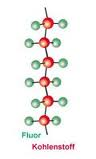 Aplicación:
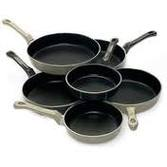 polimerización  por  Condensación
Eliminación de una molécula pequeña
Están conformados por dos o más tipos de monómeros y se preparan 
 a partir de monómeros que contienen dos o más grupos funcionales
clases de polímeros
se pueden clasificar de acuerdo con sus propiedades físicas y el uso que                                                 se les da
Termoplásticos:                   Termoestables                       Elastómeros
-polietileno                                                                          - caucho natural
-polipropileno                                                                      - poliuretanos
-poliestireno                                                                         - neopreno
Termoplásticos
No se descompone con la altas temperatura , sino que se vuelven flujos lo cual hace que se puedan moldea y procesar varias veces.
Estructuralmente, son cadenas largas, sencillas 
o ramificadas
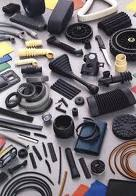 polietileno
es químicamente el polímero más simple. Se representa con su unidad repetitiva (CH2-CH2)n. Por su alta producción mundial (aproximadamente 60 millones de tonelada son producidas anualmente (2005) alrededor del mundo) es también el más barato, siendo uno de los plásticos más comunes. Es químicamente inerte. Se obtiene de la polimerización del etileno (de fórmula química CH2=CH2

  representa el 40% de la producción de los termoplásticos

  es translúcido ,resistente estable frente al ataque de gran numero de productos químicos
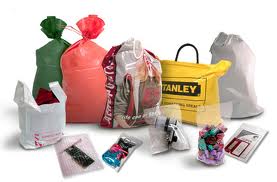 polipropileno
Representa el 20%   de la producción de los termoplásticos y se obtiene de la polimerización del propileno.
Es un material translúcido         es químicamente inerte a  mayoría de agentes degradables                          es susceptible a las radiaciones ultravioleta.
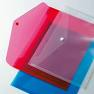 Poliestireno
Constituya el 10% de los termoplásticos, se obtienen de la polimerización del Estreno
No se altea por la humedad yes un buen aislante de la corriente eléctrica
Se emplea en utensilios  desechables y en forma de espuma / en forma de espuma (icopor)
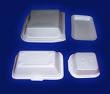 termoestables
Se  diferencian de los termoplásticos

por encima de cierta temperatura se descomponen.

Estructuralmente son cadenas largas con conexiones cortas entre ellas formando un retículo

Los más empleaos son las resinas fenólicas, que constituyen el 35% e la producción.

Las resinas fenólicas según su campo de aplicación pueden ser clasificadas en tres grandes grupos:
Resinas fenólicas técnicas (RFT) se utilizan para: abrasivos, materiales de fricción, textil, fundición, filtros, lacas y adhesivos. 
Resinas fenólicas para madera y aislantes (RFMA) tienen su campo de aplicación en: lanas minerales, impregnaciones, materiales de madera, espumas. 
Resinas fenólicas para polvos de moldeo (PM), que son suministradores de las industrias eléctrica, automovilística y electrodoméstica.
La Baquelita: es empleada en la fabricación de manijas para utensilios de cocina, enchufes y objetos electrónicos en general.
Elastómeros
Se caracterizan por su gran elasticidad. pueden ser termoplásticos o termoestables, según la manera como sean procesados.


Caucho natural           poliuretanos                                Neopreno
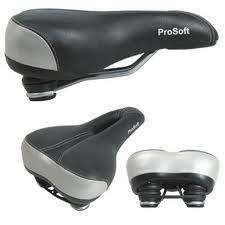 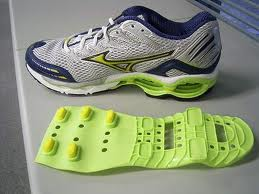 caucho natural
se encuentran cómo látex exudado del tronco de algunas plantas como la 
Helea basiliensis 
                                                                 es un polímero de 2-metil – 1,3-butadieno o isopreno 
 
                                               



                                        se somete a un proceso de vulcanización 

                   se utiliza para preparar adhesivos, guante para cirugia y llantas
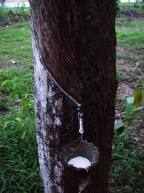 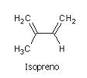 poliuretanos
son el 25% del total de la producción de elastómeros

    pueden ser empleaos como:            termoestables para la elaboración de espumas 
                                                             para sillas  

                                                                termoplásticos en  aplicaciones biomédicas
Neopreno
es un sustituto  del caucho natural y debido a s altísima  resistencia a la degradación
 y a la acción de disolventes y otros agentes químicos. 

Se usa en la fabricación de artículos  para deportes acuáticos, en recubrimientos y contenedores de productos quimicos
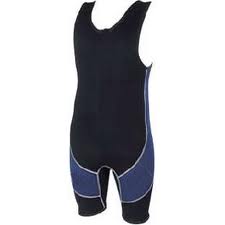 Extrusión